Ured za udruge Vlade Republike Hrvatske________________________
Info dani o natječajima za dodjelu financijskih sredstava projektima i programima organizacija civilnoga društva iz javnih izvora u 2024. godini

Zagreb, 25. i 26. ožujka 2024.
Planirani ESF+ natječaji u nadležnosti Ureda za udruge
Jačanje kapaciteta organizacija civilnoga društva za promociju STEM-a

2. Jačanje kapaciteta OCD-a za aktivno starenje

3. Jačanje kapaciteta OCD za pružanje socijalnih usluga
2
Planirani ESF+ natječaji u nadležnosti Ureda za udruge
1. Jačanje kapaciteta organizacija civilnoga društva za promociju STEM-a

Opći cilj: 
Unaprijediti kapacitete organizacija civilnoga društva za provedbu programa u području
promocije STEM-a, kroz suradnju s odgojno-obrazovnim, visoko-obrazovnim i
znanstvenim institucijama te provedbu aktivnosti među djecom i mladima.

Specifični cilj: 
Promicanje jednakog pristupa kvalitetnom i uključivom obrazovanju i osposobljavanju te njegova
završetka posebice kad je riječ o skupinama u nepovoljnom položaju, od ranog i predškolskog odgoja i
obrazovanja preko općeg i strukovnog obrazovanja i osposobljavanja do tercijarnog obrazovanja,
obrazovanja i učenja odraslih, uključujući olakšavanje mobilnosti u svrhu učenja za sve i dostupnosti za 
osobe s invaliditetom

Ciljna skupina: Organizacije civilnoga društva

Ukupno raspoloživih sredstava: 10.000.000 EUR

Okvirni rok: travanj 2024.
3
Planirani ESF+ natječaji u nadležnosti Ureda za udruge
2.	Jačanje kapaciteta OCD-a za aktivno starenje

Opći cilj: 
Jačanje organizacija civilnoga društva u području aktivnog starenja i povećanja kvalitete života 
umirovljenika

Specifični ciljevi Poziva:
Jačanje kapaciteta organizacija civilnoga društva za provođenje programa aktivnog starenja na lokalnoj razini namijenjenih povećanju kvalitete života i socijalne uključenosti umirovljenika kao i međugeneracijskoj suradnji

2. Razvoj socijalnih inovacija u radu s umirovljenicima te razvoj inovativnih programa koje provode organizacije civilnoga društva

Ciljna skupina: organizacije civilnog društva

Ukupno raspoloživih sredstava: 8.000.000 EUR

Okvirni rok: svibanj 2024.
4
Planirani ESF+ natječaji u nadležnosti Ureda za udruge
3. Jačanje kapaciteta OCD za pružanje socijalnih usluga

Opći cilj Poziva: 
povećati učinkovitost i sposobnost OCD-a u pružanju socijalnih usluga.

Specifični cilj Poziva:
Unaprijediti sposobnosti OCD-a za pružanje socijalnih usluga i jačati partnerstva i suradnju civilnog društva s ostalim dionicima koji djeluju u području pružanja socijalnih usluga

Ciljna skupina: organizacije civilnoga društva

Ukupno raspoloživih sredstava: 10.000.000 EUR

Okvirni rok: studeni 2024.
5
Komunikacijska podrška društveno korisnim projektima/programima udruga____________
Komunikacijska podrška društveno korisnim projektima/programima udruga
Objava: svibanj 2024. 
Iznos: 11.945,00 EUR (90.000,00 kn)
Iznos po projektu: 3.981,60 EUR (30.000,00 kn)

U sklopu manifestacije Dani otvorenih vrata udruga Ured za udruge Vlade Republike Hrvatske i Hrvatska udruga za odnose s javnošću (HUOJ), u suradnji s agencijama za odnose s javnošću dodijelit će trima udrugama financijsku podršku te stručnu komunikacijsku podršku savjetnika mentora za odnose s javnošću u osmišljavanju i provedbi medijskih i komunikacijskih planova za promociju društveno korisnih aktivnosti.

Prihvatljivi korisnici: udruge koje promoviraju svoje aktivnosti u okviru Dana otvorenih vrata udruga (obavezna prijava putem aplikacije UdrugeInfo).
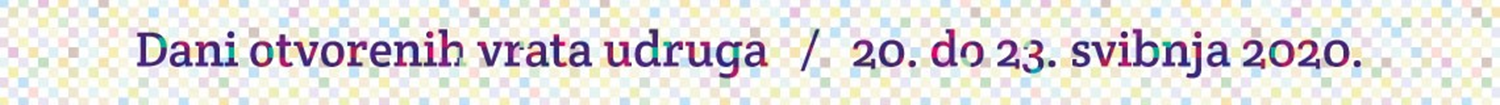 7
Komunikacijska podrška društveno korisnim projektima/programima udruga
Udruge će provoditi aktivnosti koje pridonose povećanju vidljivosti djelovanja udruga i izgradnji pozitivne percepcije udruga u javnosti: 

jačanje kapaciteta udruge za komunikaciju s javnošću;
promocija aktivnosti na društvenim mrežama;
izrada i emitiranje video i radijskih spotova;
izrada i distribucija promotivnih materijala.

Kriteriji za dodjelu nagrade:
doprinos aktivnosti općem dobru
inovativnost planiranih aktivnosti
izvedivost i zaokruženost predložene ideje
održivost projekta

*opći cilj natječaja te dodatni kriterij bit će definirani naknadno
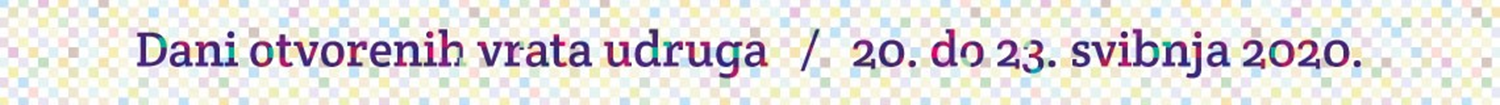 8
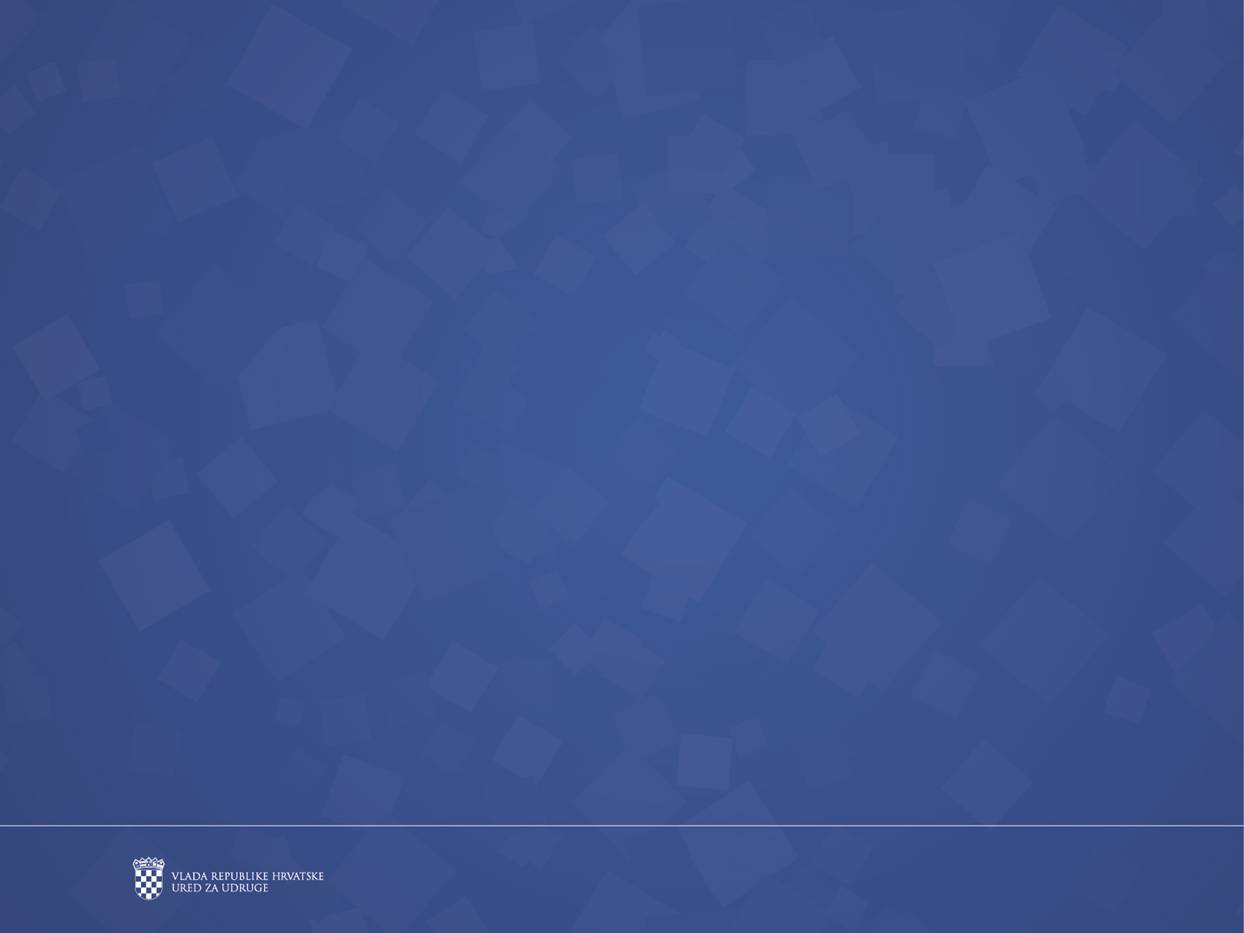 
  Komentari, pitanja, prijedlozi?!
9